CSE 121 Lesson 12:Putting it All Together!
Matt Wang & Brett Wortzman
Autumn 2024
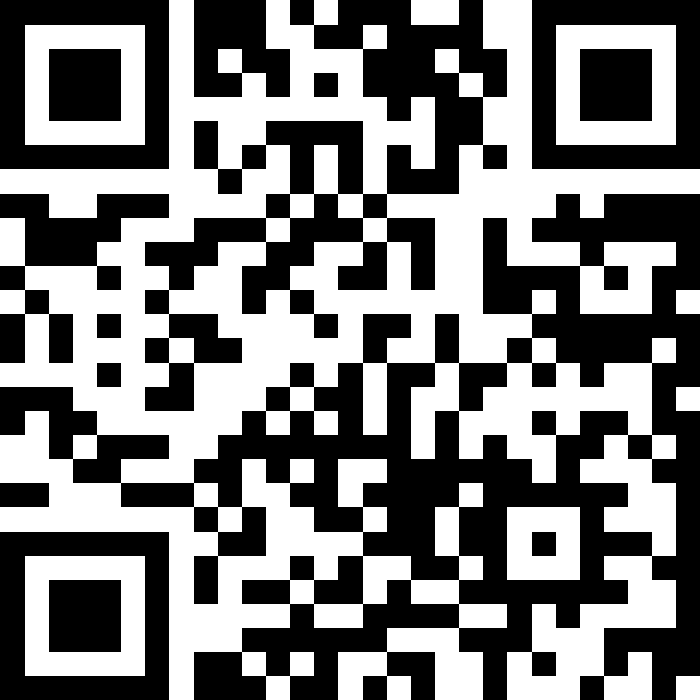 TAs:
sli.do #cse121
Today’s playlist:121 24au lecture tunes
Announcements and Reminders
Quiz 1 is tomorrow!
many resources available! practice quiz, starred section problems, PracticeIt, and last-minute IPL help
if you’re sick – please email us before your quiz date
today: some more quiz tips :)
R3 due tomorrow (eligible: P0, C1, P1, C2)
R4 opens tomorrow (eligible: C1, P1, C2, P2)
P2 is out, due next Tuesday, November 12th
Thanks for your feedback last week! Matt will debrief on Friday.
Lesson 12 - Autumn 2024
Quiz Tips: Overall
Prepare for the open-book quiz!
consolidate your notes!
bookmark helpful practice problems, Ed lessons, and slides
before the quiz, clean up your desktop & open relevant tabs
reminder: no communication, generative AI – work must be yours
Budget time during the quiz (45 minutes)
spend more time on what was tough during quiz 0
leave time to make a submission for each section
Lesson 12 - Autumn 2024
Quiz Tips: Debugging & Programming
Hit run, and hit run often
Problems are primarily autograded, so make sure your code compiles and runs!
Look at the output carefully
Grading rubrics are in the spec – read and think strategically!
pay special attention to the “S” criteria, especially if low on time
Testing you on reading the spec (+ debugging, programming)
Think about “edge cases”
Lesson 12 - Autumn 2024
Edge Cases and Types
In languages like Java, it’s helpful to think of common edge cases related to the type of the value. For example,
for numbers (e.g. int, double) can you handle 0?
division is especially nasty!
for Strings, can you handle the empty string "" 
charAt is especially nasty!

In future programming, you’ll learn about many more of these (e.g. “biggest” and “smallest” numbers, null, empty array).
Lesson 12 - Autumn 2024